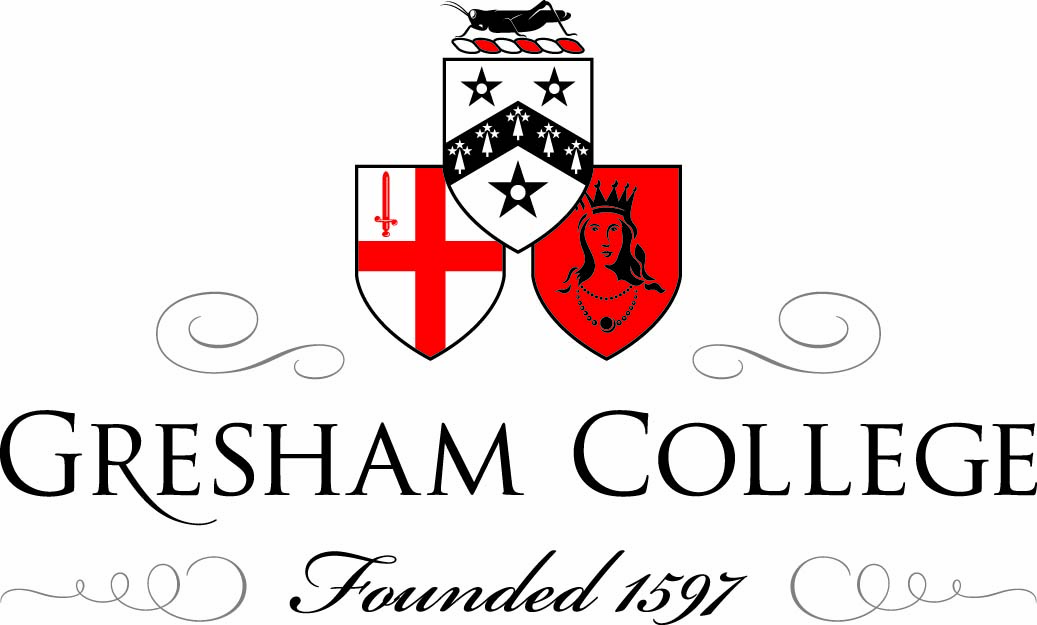 Surfaces and Topology
Raymond Flood
Gresham Professor of Geometry
Overview
Leonhard Euler
Difference between geometry and topology - bridges of Königsberg
Euler’s formula for polyhedra – examples, an application and outline of a proof
Classification of surfaces
Hairy ball theorem
Leonhard Euler, 1707–1783Read Euler, read Euler, he is the master of us all
Notation
e for the exponential number, f for a function and i for √−1. 
Infinite series
Euler’s constant
(1 + 1/2 + 1/3 + 1/4 + 1/5 + . . . + 1/n) – loge n
Basel problem
1 + 1/4 + 1/9 + 1/16 + 1/25 + . . .  = π2/6
4th powers π4/90
6th powers π6/945, and up to the 26th powers!
Portrait by Jakob Emanuel Handmann, 1756
Euler’s books
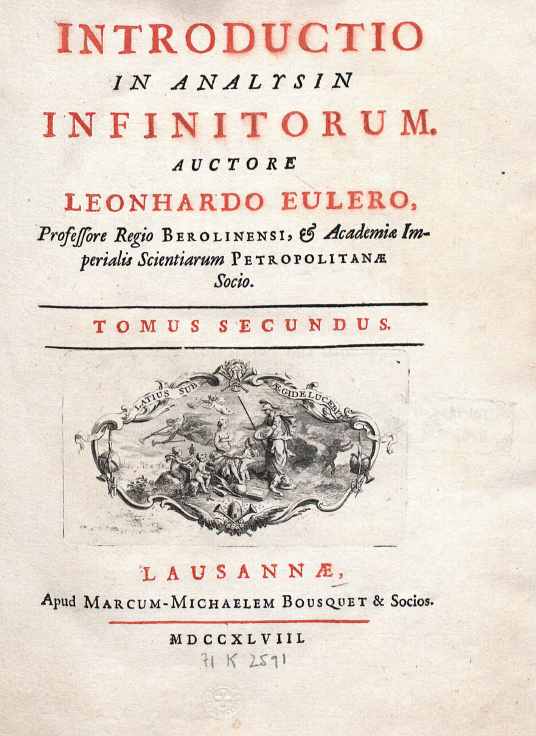 The Exponential Function
Exponential functions2n or 3n  oren, where e = 2.6182818… 
ex = 1 + x/1! + x2/2! + x3/3! + . . . e = 1 + 1/1! + 1/2! + 1/3! + … 
eix = cos x + i sin x
eiπ = −1   eiπ + 1 = 0
The exponential function ex
 
The slope of this curve
 at any point x is also ex
Bridges of Königsberg
Euler’s drawing of the seven bridges
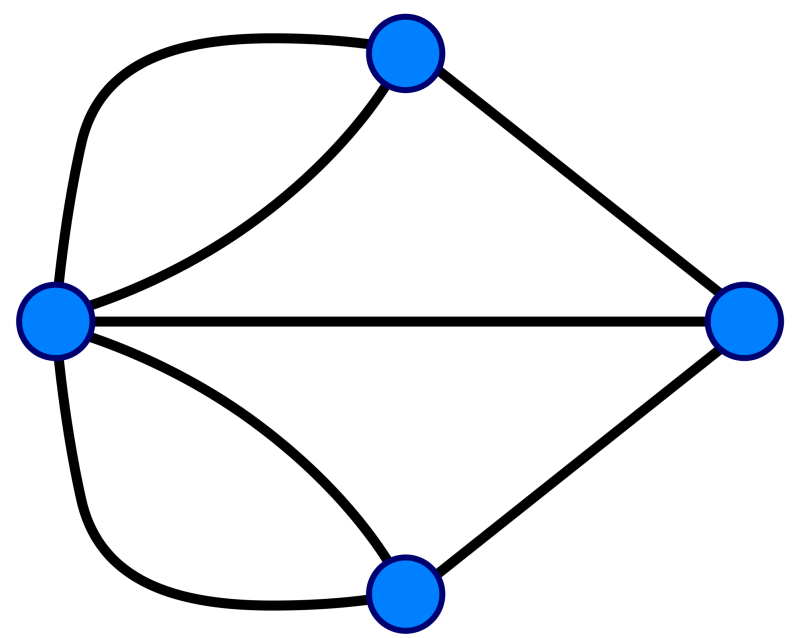 The graph associated with the seven bridges of Königsberg problem
The seven bridges of Königsberg
A graph is made up of points called vertices and lines joining these points, called edges.
A graph is connected if it is possible to get from any vertex to any other vertex by following a sequence of edges.
The degree of a vertex is the number of edges coming out of it.
An Euler walk on a graph visits each edge exactly once
A graph has an Euler walk precisely when it is connected and there are no or only two vertices of odd degree.
Bridges of Königsberg
All vertices have odd order
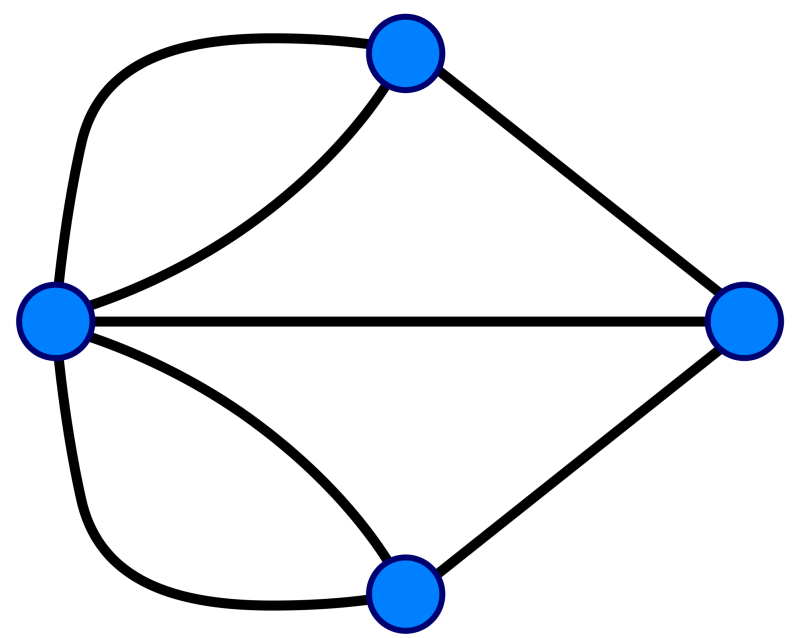 A graph has an Euler walk precisely when it is connected and there are no or only two vertices of odd degree.
The graph associated with the seven bridges of Königsberg problem
New bridge added in Königsberg!
Source: Euler’s Gem, David S. Richardson, Princeton University Press, 2008
London Tube Map
Geometry and Topology
Geometry
Topology
Geometry from the Greek geo- "earth", -metron "measurement"
Concerned with the properties of space and of figures in space.
Concerned with measurement, for example of  angles and distances
Topology from the Greek τόπος, "place", and λόγος, "study“ and was originally called analysis situs  - analysis of position 
Concerned with those properties of geometrical figures that are unchanged under continuous deformation – rubber sheet geometry
Topology tackles the question: What shape is this thing?
Polyhedra
Comes from the Greek roots, poly meaning many and hedra meaning seat. 

Convex polyhedron has the property that the line joining any 2 points in the object is contained in the polyhedron, or it can rest on any of its faces.
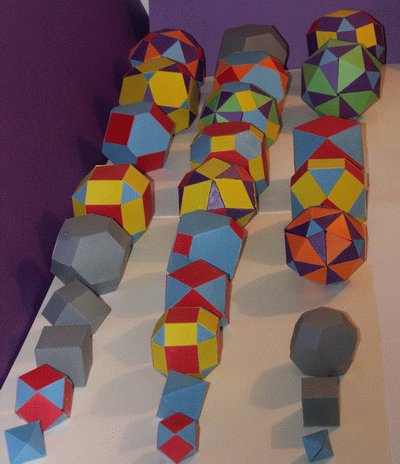 A polyhedron has many seats – faces - on which it can be set down
Polyhedra
Convex
Non convex
Hexagonal torus
Icosidodecahedron
Euler’s formula for convex polyhedra,V – E + F = 2
V = number of vertices

E = number of edges

F = number of faces
TetrahedronV – E + F = 2
Vertices, V = 4
Edges, E = 6
Faces, F = 4
V – E + F = 4 – 6 + 4 = 2
Cube or HexahedronV – E + F = 2
Vertices, V = 8
Edges, E = 12
Faces, F = 6
V – E + F = 8 – 12 + 6 = 2
OctahedronV – E + F = 2
Vertices, V = 6
Edges, E = 12
Faces, F = 8
V – E + F = 6 – 12 + 8 = 2
DodecahedronV – E + F = 2
Vertices, V = 20
Edges, E = 30
Faces, F = 12
V – E + F = 20 – 30 + 12 = 2
IcosahedronV – E + F = 2
Vertices, V = 12
Edges, E = 30
Faces, F = 20
V – E + F = 20 – 30 + 12 = 2
icosidodecahedronV – E + F = 2
Vertices, V = 30
Edges, E = 60
Faces, F = 32
V – E + F = 30 – 60 + 32 = 2
V – E + F
If we remove an edge and a face at the same time then number of vertices – number of edges + number of facesstays the same. Because you are talking away one less edge but adding on one less face
Similarly we remove an edge and a vertex at the same time then number of vertices – number of edges + number of facesstays the same. Because you are talking away one less edge but adding on one less vertex.
1: Deform the convex polyhedron into a sphereV – E + F left unchanged
2: Remove an edge so as to merge two faces. Leaves V – E + F unchanged
Remove this edge, so merging the two adjacent faces into one
3: End up with only 1 face and the edges and vertices forming a graph with no loops – a tree
Remove this edge, so merging the two adjacent faces into one
4: remove a terminating vertex and edge from the tree. Leaves V – E + F unchanged
Remove this edge, so merging the two adjacent faces into one
Remove this terminating edge and vertex from the tree
5: As F = 1, E = 0 and V = 1 V – E + F = 2
Remove this edge, so merging the two adjacent faces into one
Remove this terminating edge and vertex from the tree
Picture Source: 17 Equations that Changed the World,  Ian Stewart, Profile Books, 2012
In a regular polyhedron all the faces are the same and the arrangement of faces at each vertex is the same.
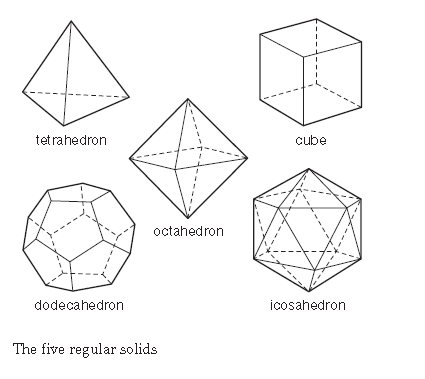 Tetrahedron – four faces each an equilateral triangle
Cube – six faces, each a square
Octahedron – eight faces each an equilateral triangle
Dodecahedron – twelve faces each a regular pentagon
Icosahedron – twenty faces each an equilateral triangle
There are exactly five regular polyhedra
Assume the polyhedron is regular. Call the number of sides of each face n. Call the number of faces meeting at each vertex, m.
There are exactly five regular polyhedra
There are exactly five regular polyhedra
There are exactly five regular polyhedra
There are exactly five regular polyhedra
There are exactly five regular polyhedra
There are exactly five regular polyhedra
The Five regular or Platonic Solids
Tetrahedron – four faces each an equilateral triangle
Cube – six faces, each a square
Octahedron – eight faces each an equilateral triangle
Dodecahedron – twelve faces each a regular pentagon
Icosahedron – twenty faces each an equilateral triangle
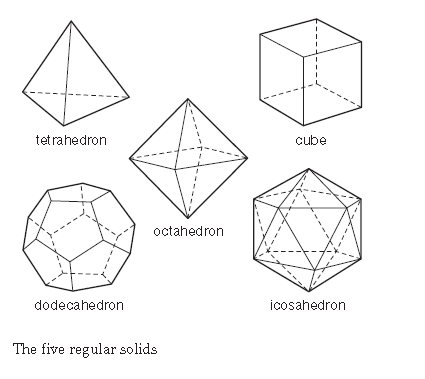 Toroidal polyhedronV – E + F = 0
F = 24 as 6 x 4 quadrilateral faces
E = 24 + 24 = 48
V = 6 x 4 = 24
V – E + F = 24 – 48 + 24 = 0
Any solid deformable into a torus will have V –E + F = 0
Surfaces
A surface is a two dimensional shape like the surface of a sphere or the surface of a torus.
Given a surface, S, we can partition it into vertices, edges and faces and calculate the Euler Characteristic, (S), as 
(S) = V – E + F

(Sphere) = 2 and (Torus) = 0
The Euler Characteristic is a topological invariant for surfaces
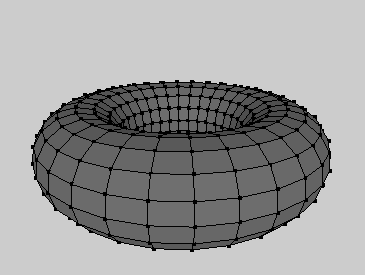 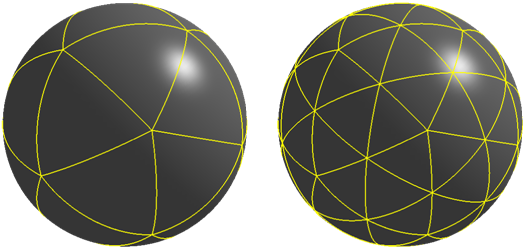 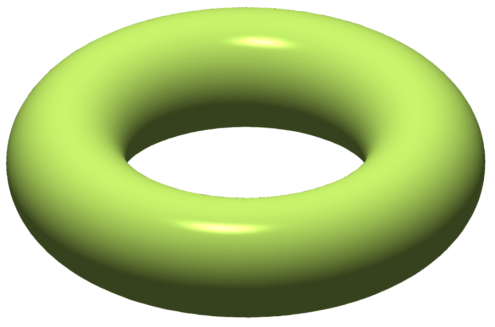 torus: V – E + F = 0
Three holed torus: V – E + F = -4
Two holed torus: V – E + F = -2
Any solid deformable into a g holed torus satisfies V – E + F = 2 – 2g
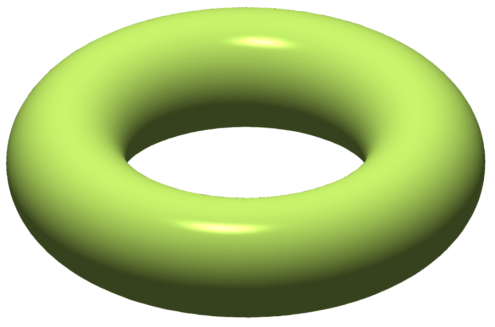 torus: V – E + F = 0
Three holed torus: V – E + F = -4
Two holed torus: V – E + F = -2
Classification of surfaces
Suppose the surface is of finite extent and has no boundary
And suppose the surface is two-sided 
Then the surface is uniquely determined by its Euler characteristic.
It is the same as one of the family: 
a sphere, torus, one-holed torus, two holed torus, three-holed torus, four-holed torus etc.
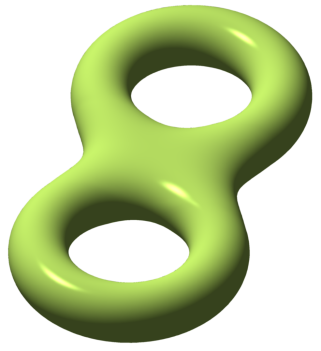 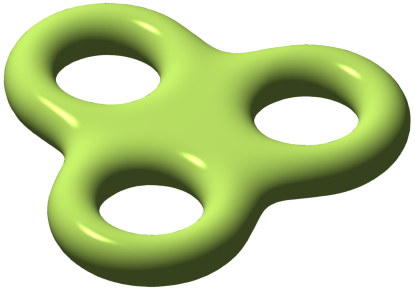 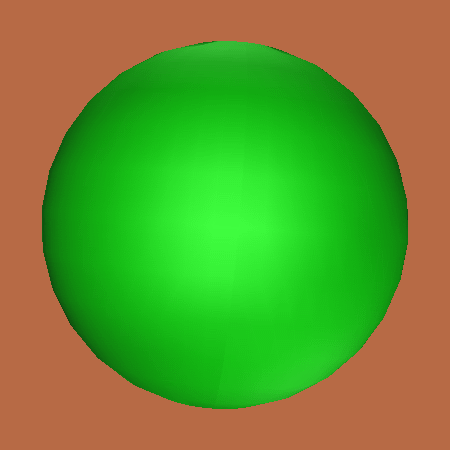 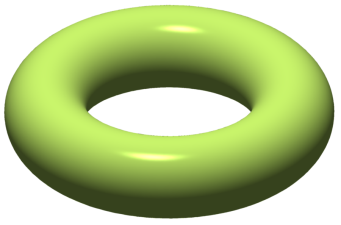 Classification of one sided surfaces
Möbius Band
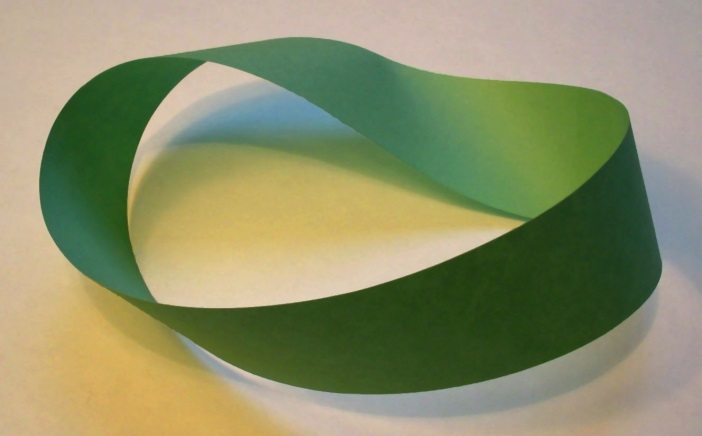 A family of one sided surfaces without boundary can be constructed by taking a sphere, cutting discs out of it and gluing  in Möbius Bands instead of the discs.
Vector fields
A vector has magnitude and direction, for example velocity.
A vector field on a surface is  obtained by associating a vector with each point on the surface.
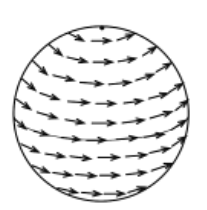 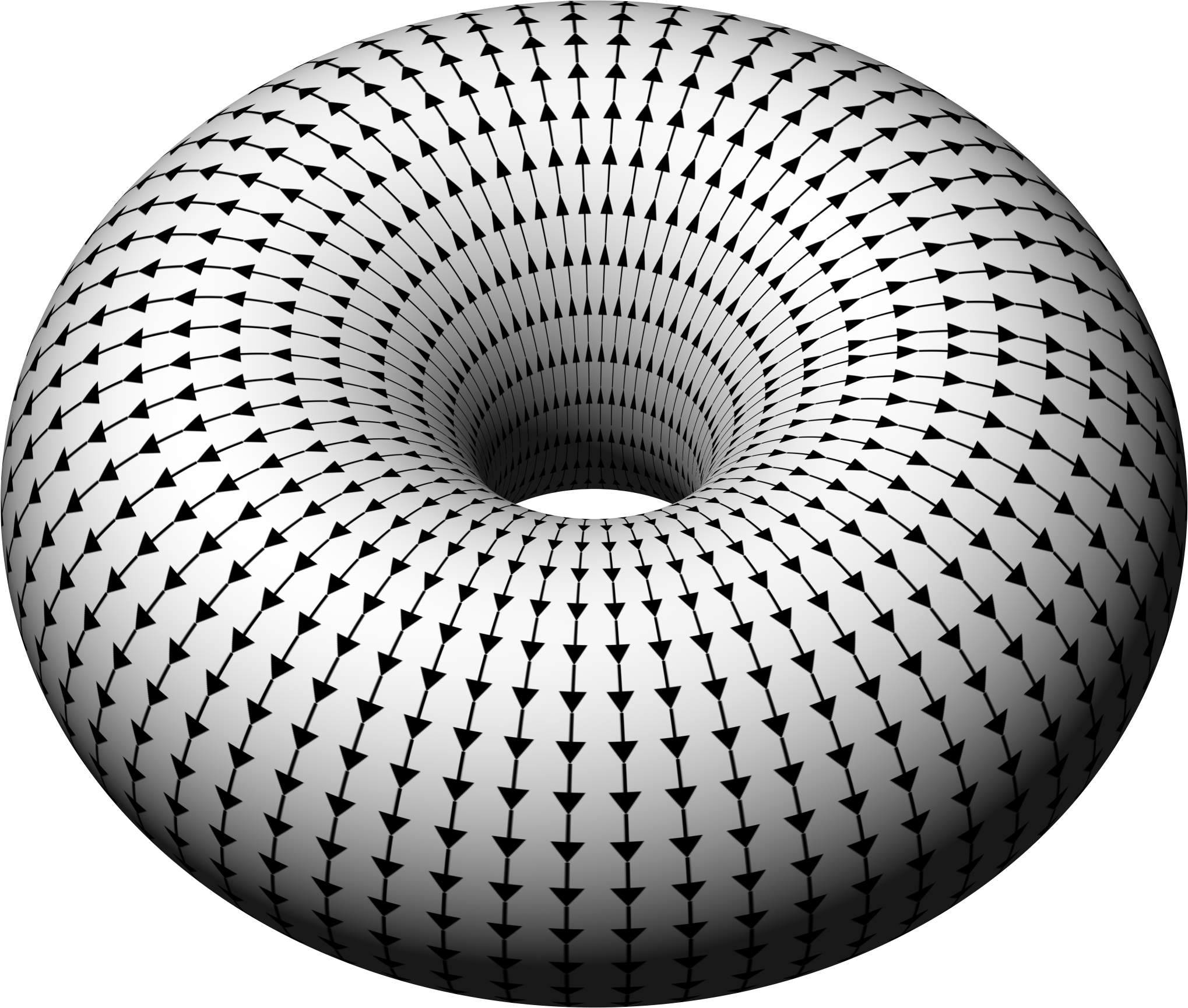 Index of a zero
Index of a centre is 1
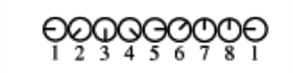 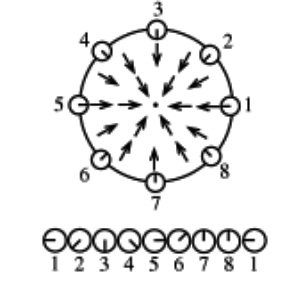 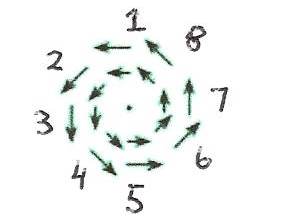 Index of a zero
Index of a centre is 1
dipole    centre   saddle      sink     source
Index:      2          1           -1             1             1
Poincaré–Hopf theorem
The sum of the indices of the zeroes of a vector field on a closed surface equals the surface’s Euler characteristic.
Example: For a sphere with Euler characteristic 2
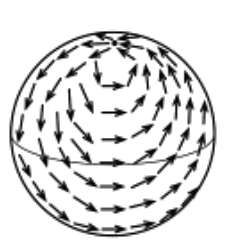 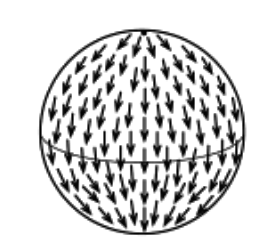 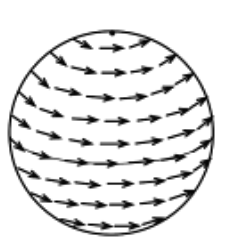 A source and a sink – each of index 1
Two centres – each of index 1
A dipole of index 2
Poincaré–Hopf theorem
The sum of the indices of the zeroes of a vector field on a closed surface equals the surface’s Euler characteristic.
Example: For a torus with Euler characteristic 0
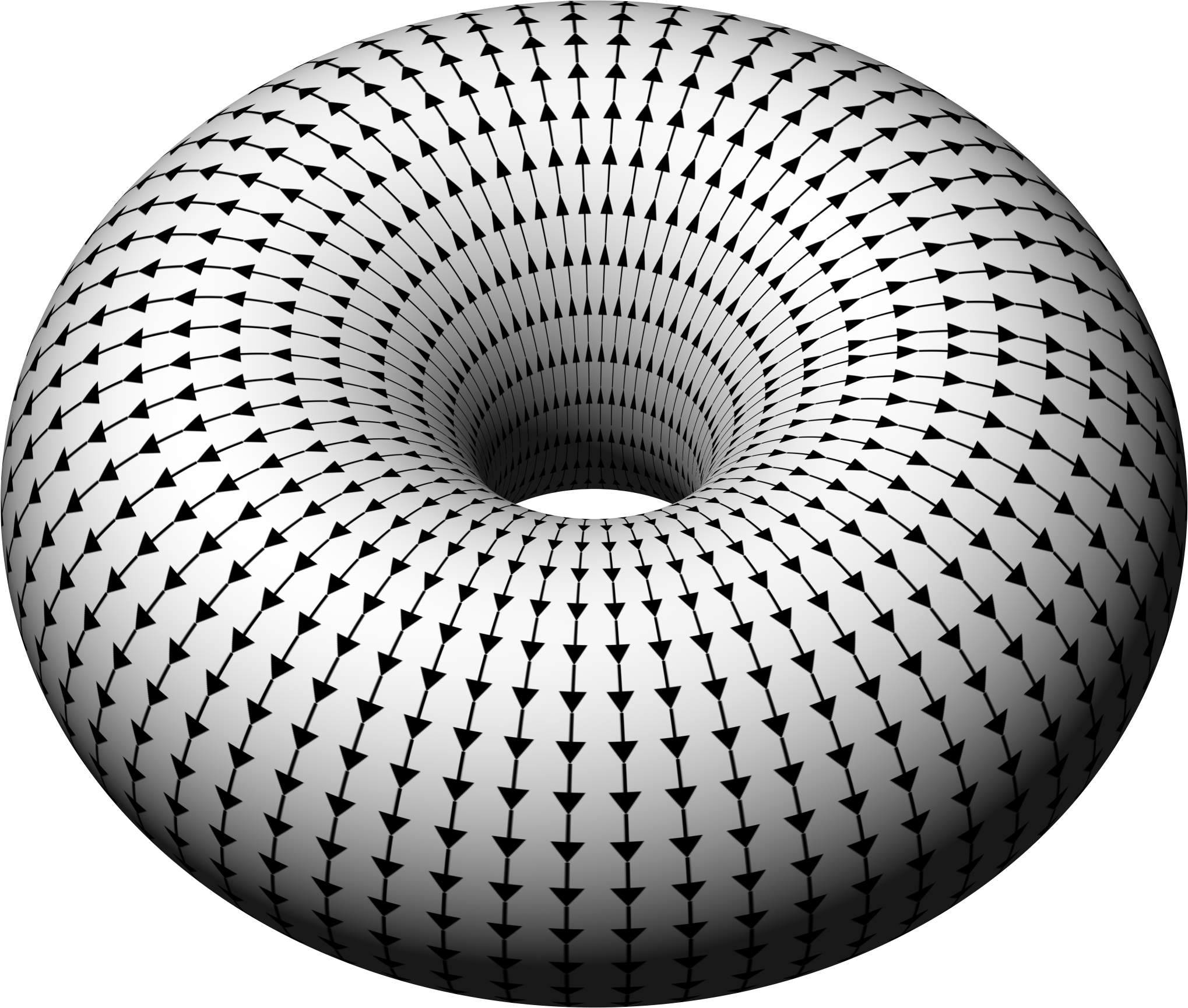 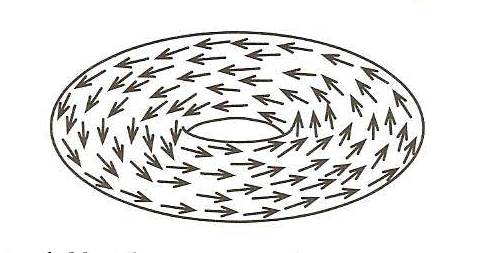 Examples of two vector fields on a torus with no zeros
Probability and its Limits Tuesday 18 February 2014